Activity Area
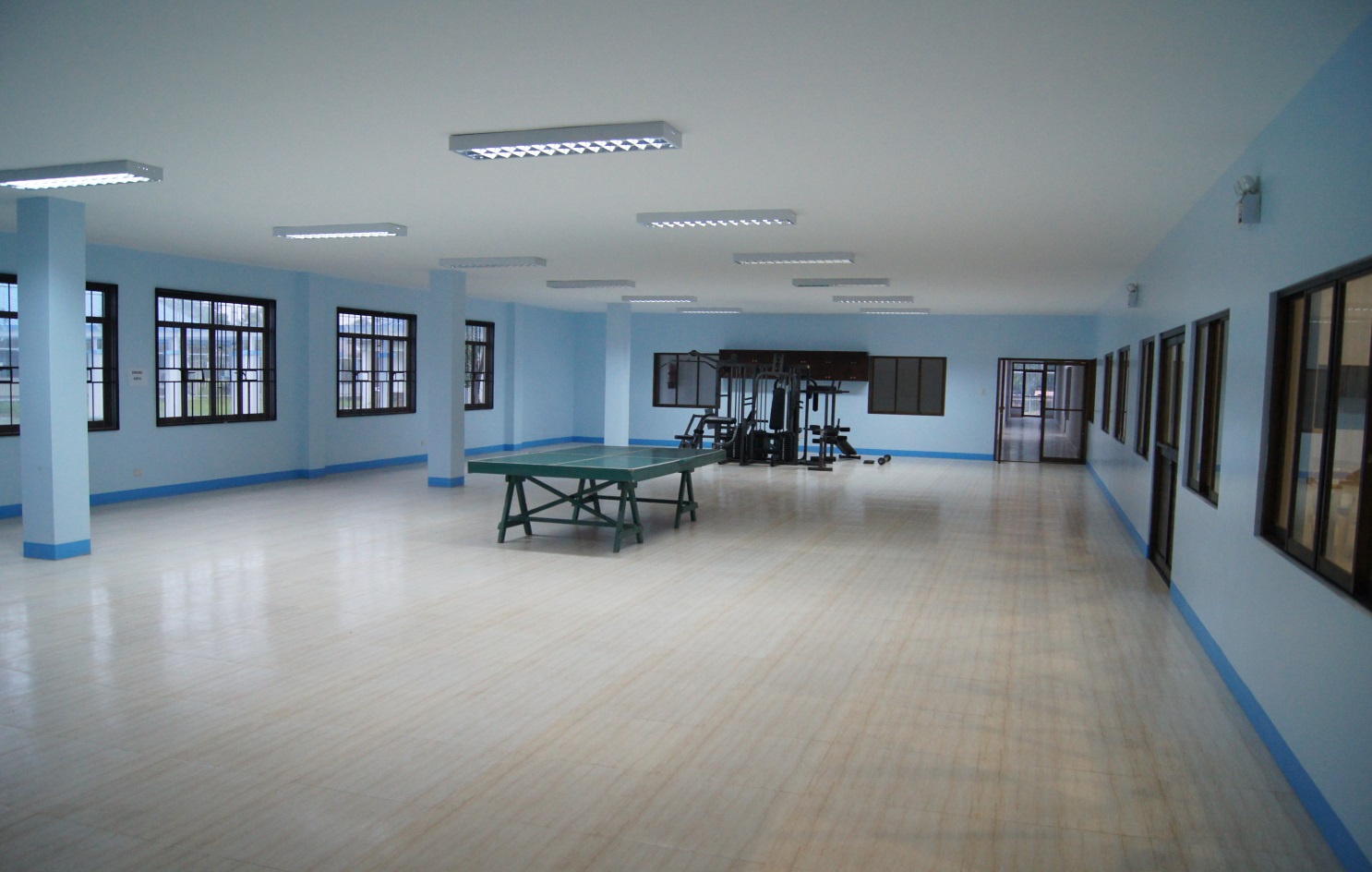 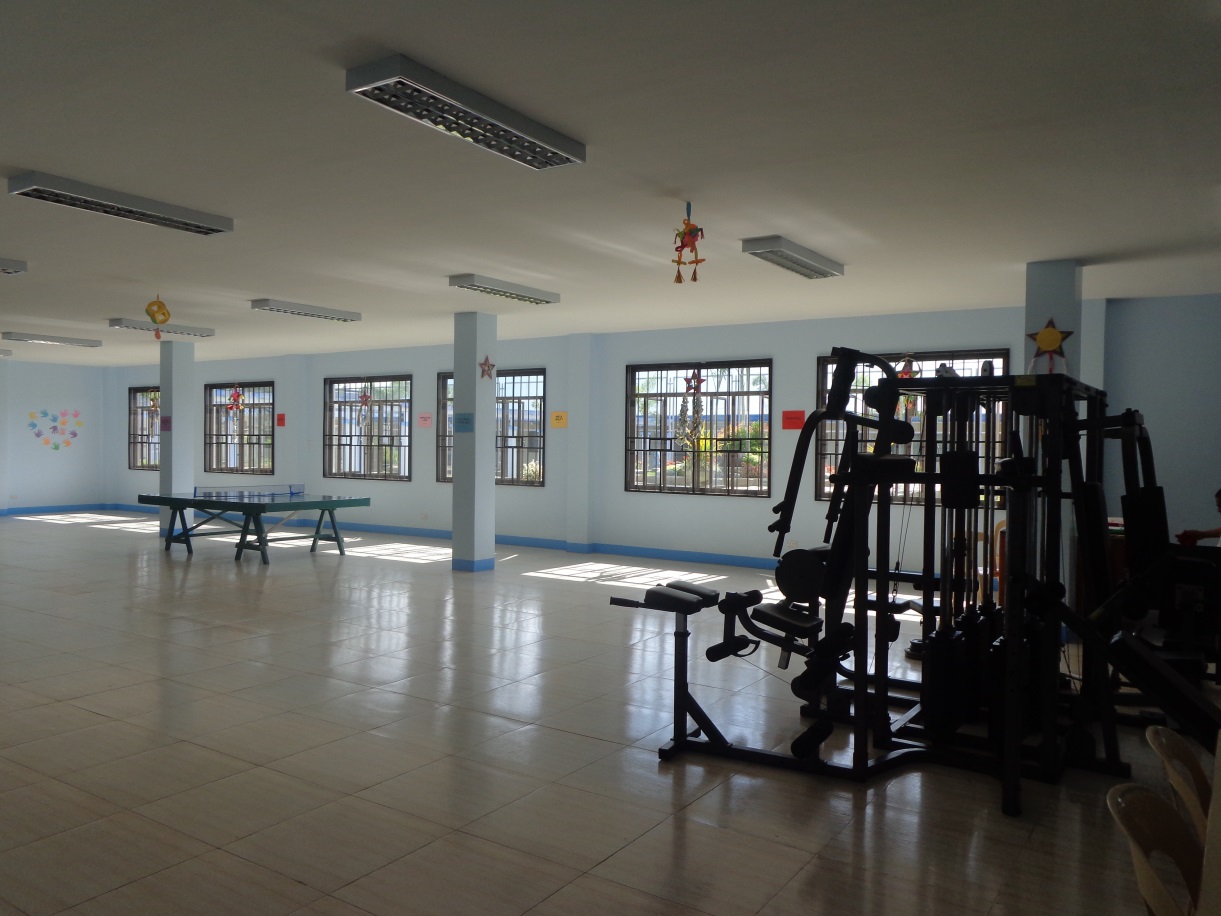 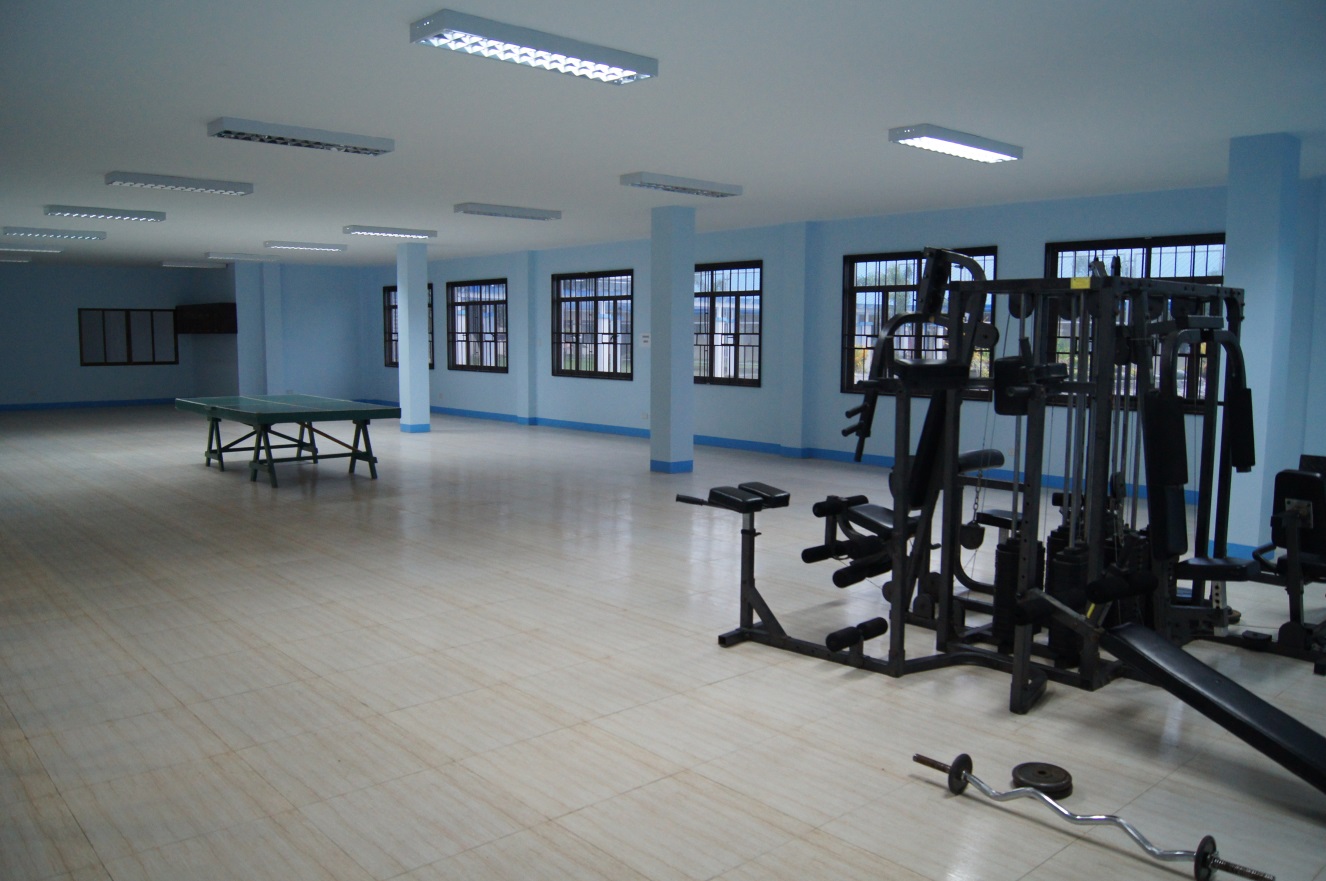 Mess Hall
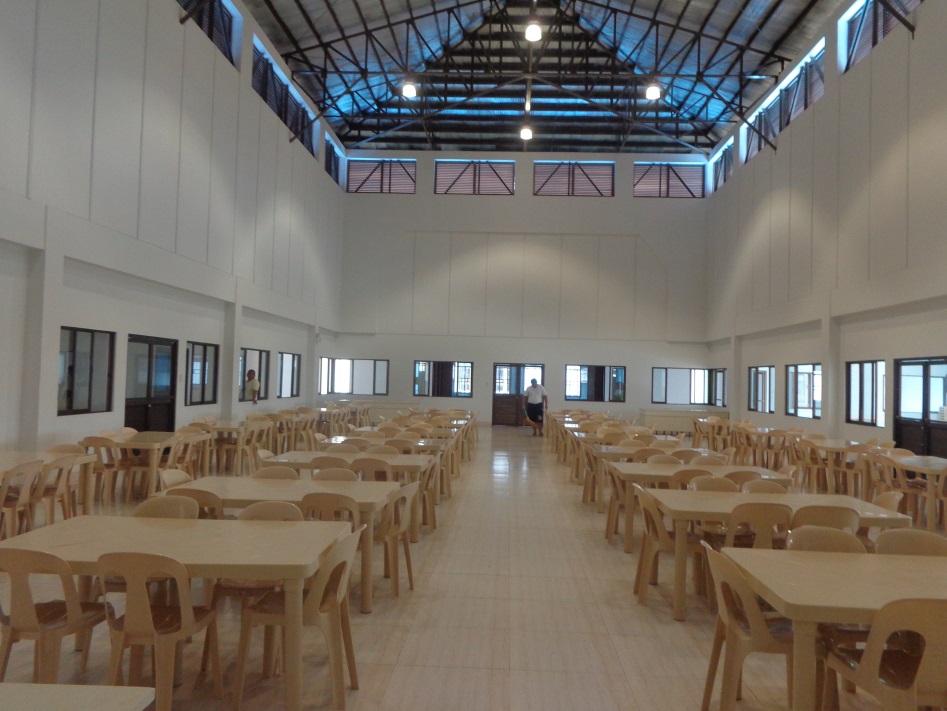 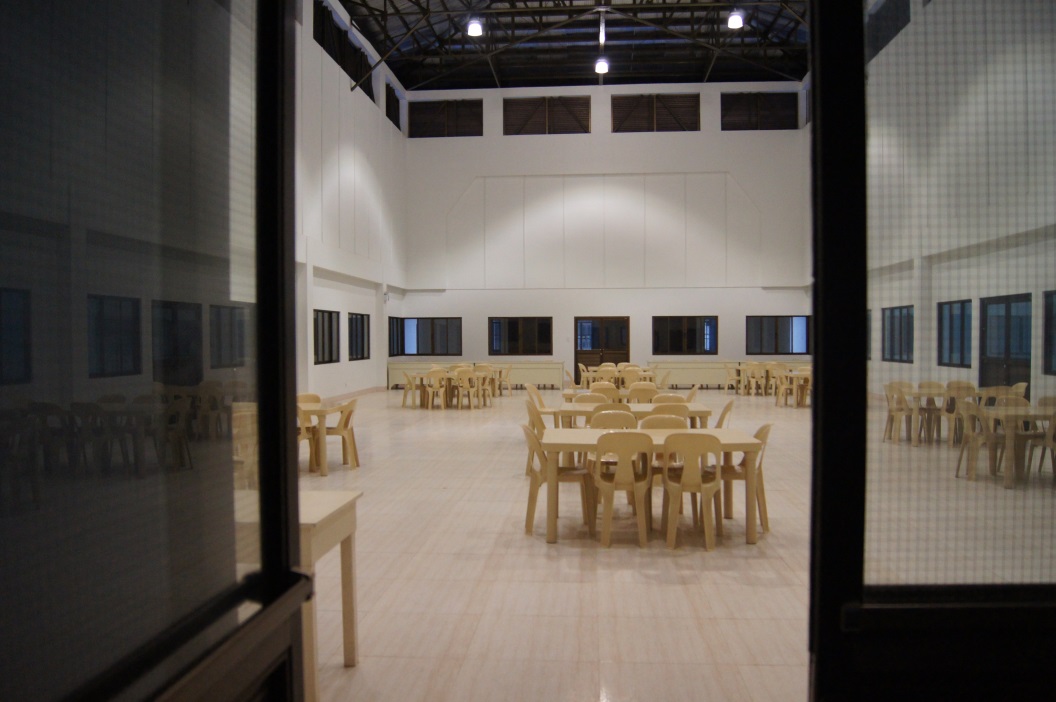 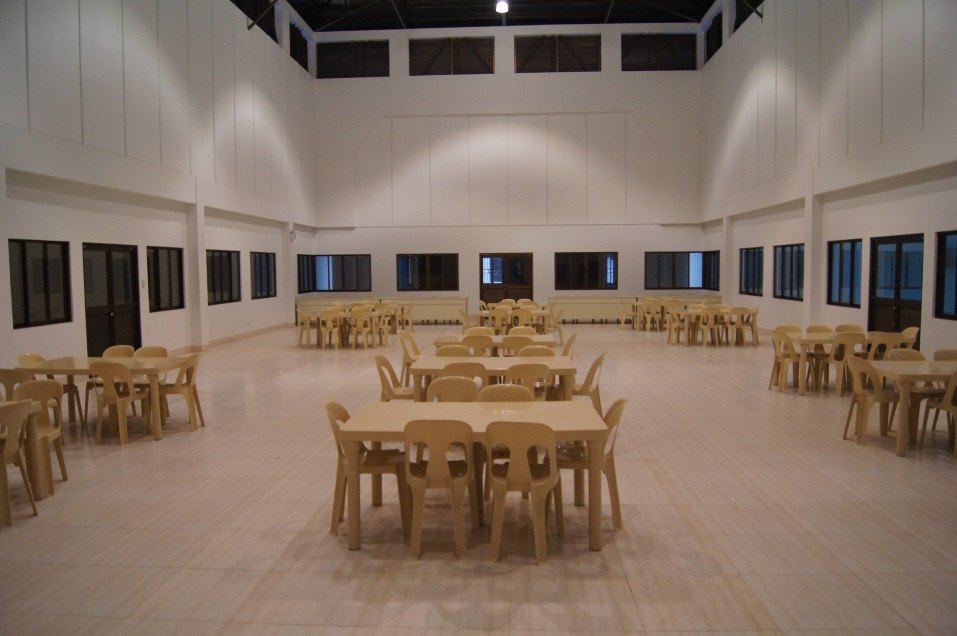 KIOSK / Visiting Area
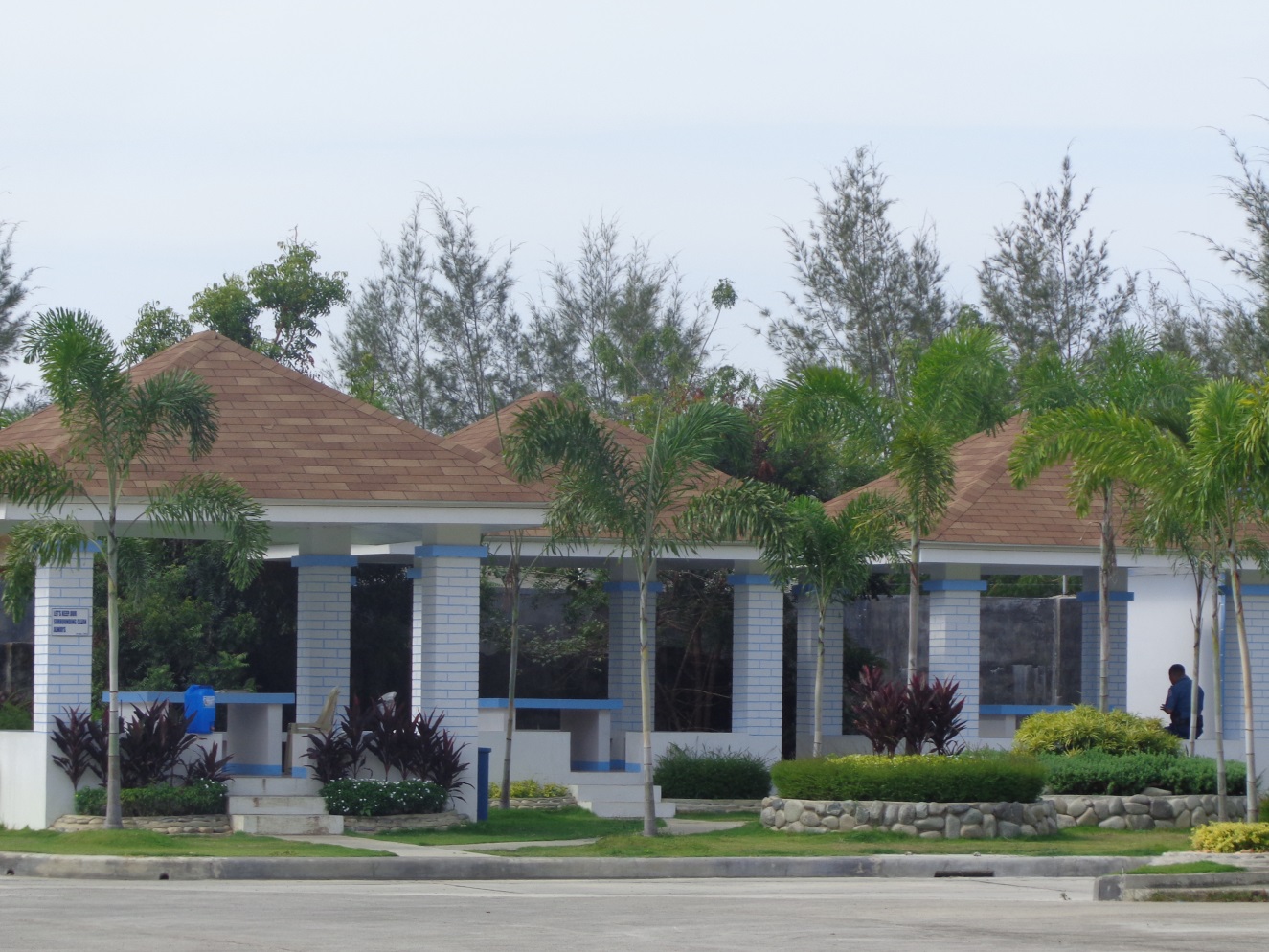 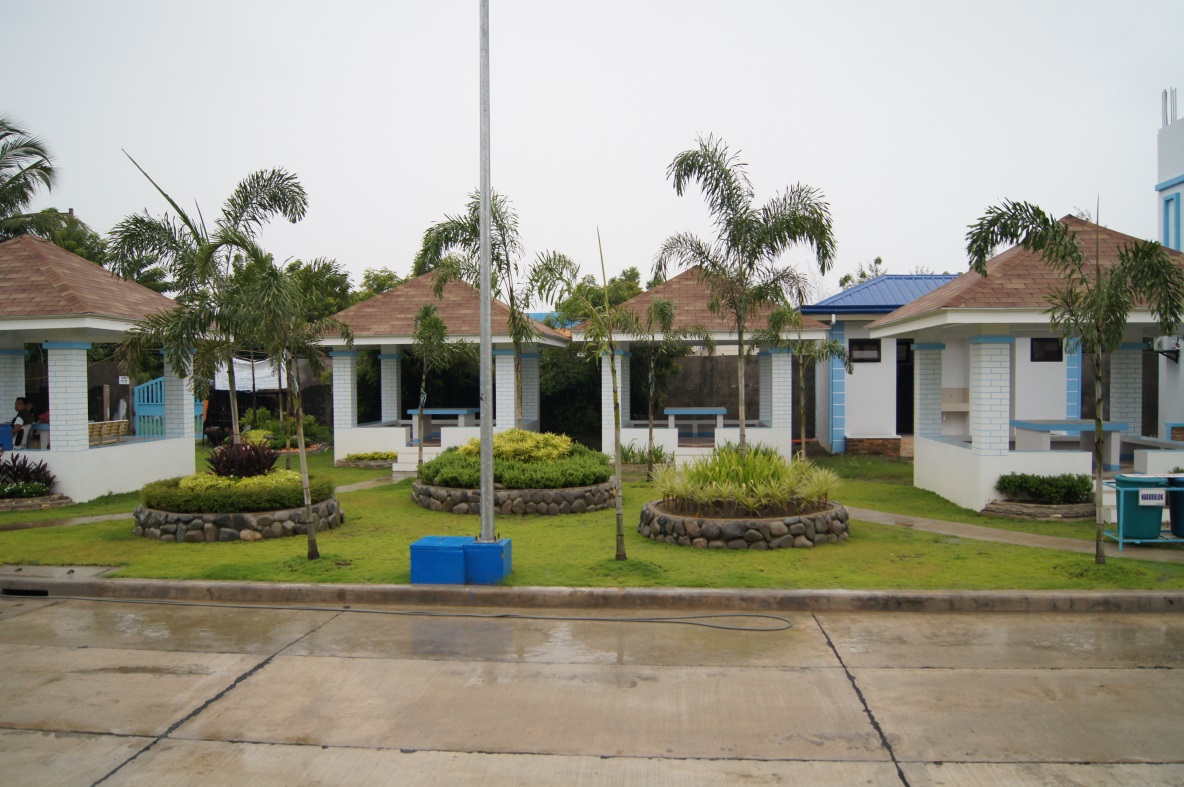 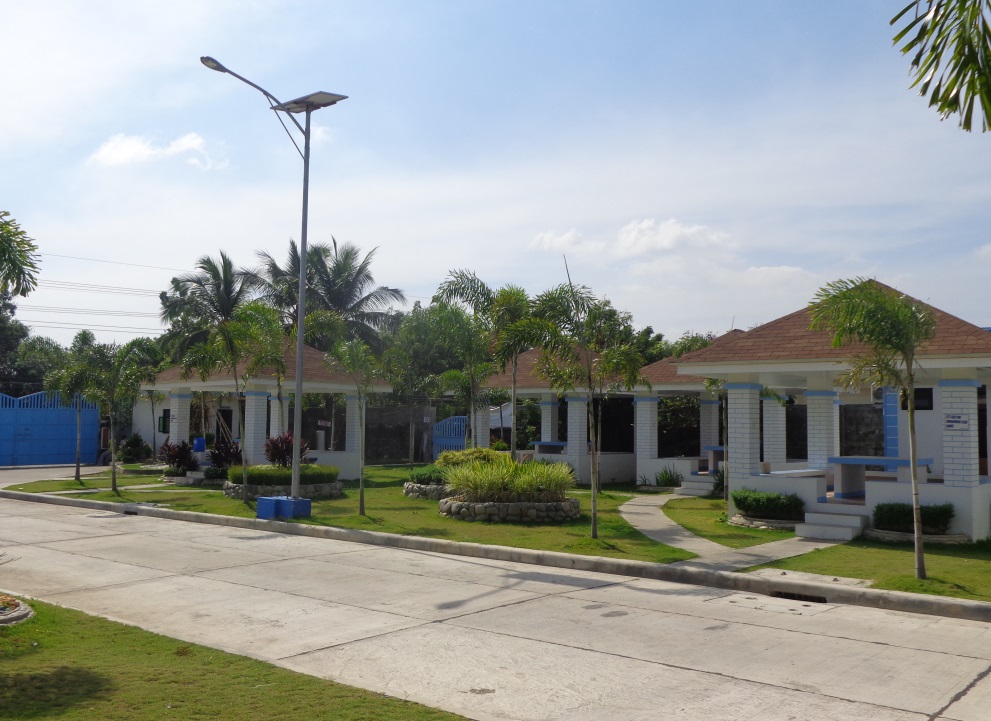 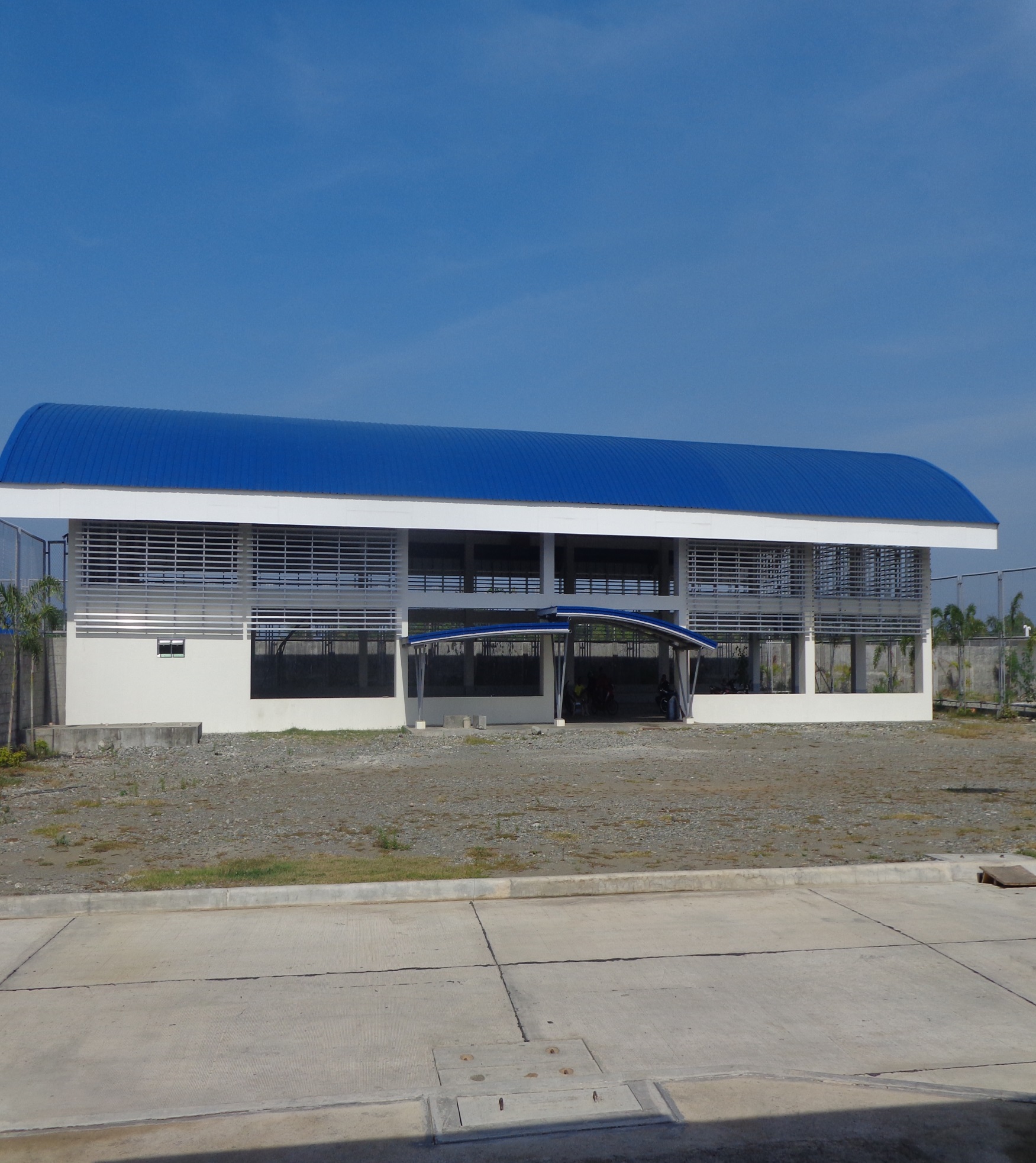 Gymnasium
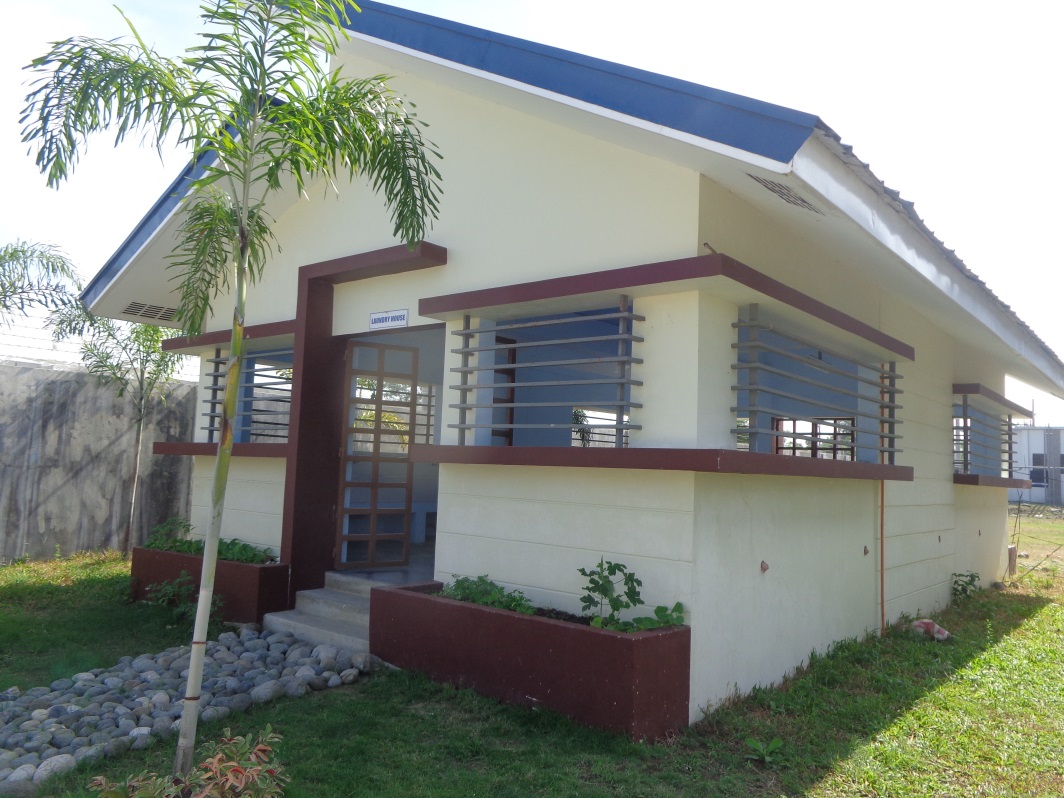 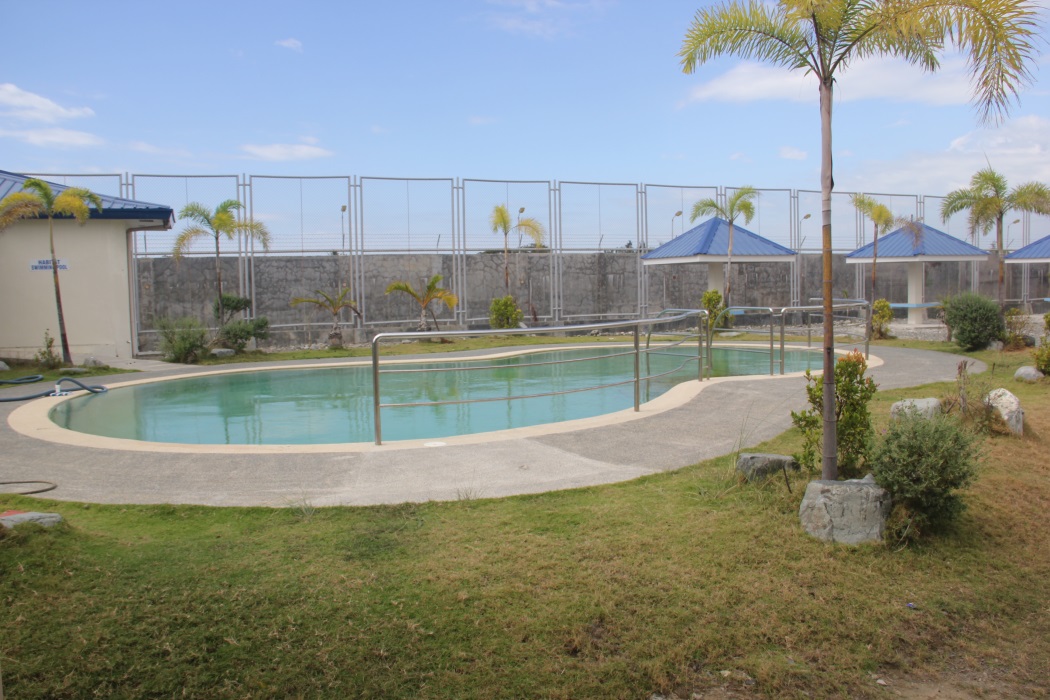 Hydrotherapy Area
LaundryArea
Staff House
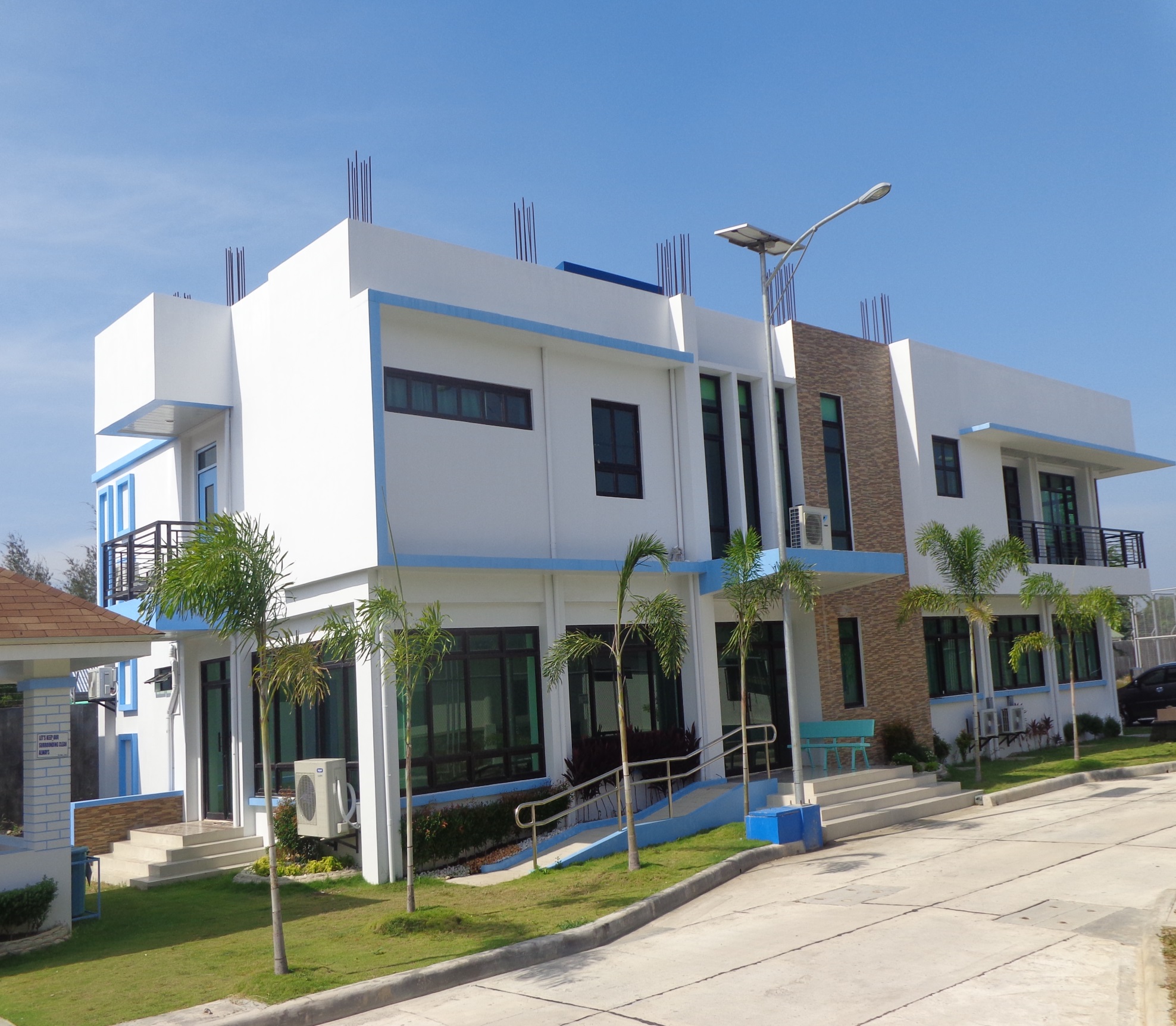 Accreditation
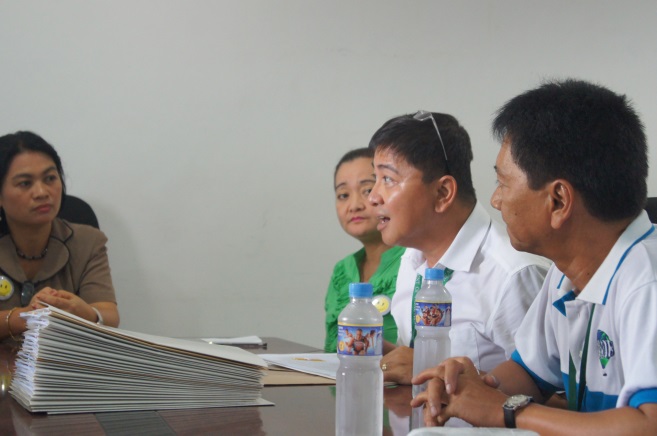 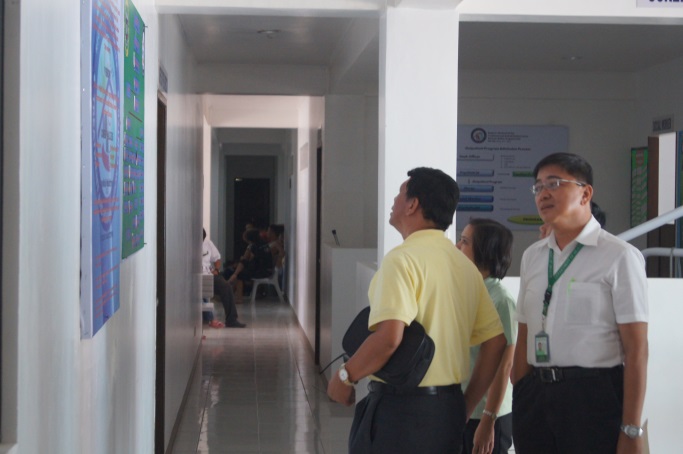 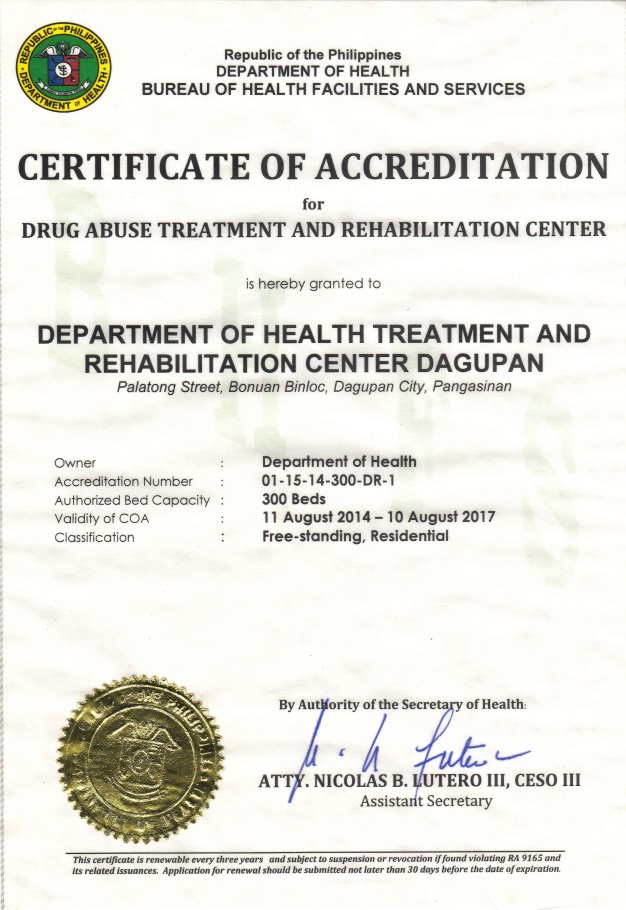 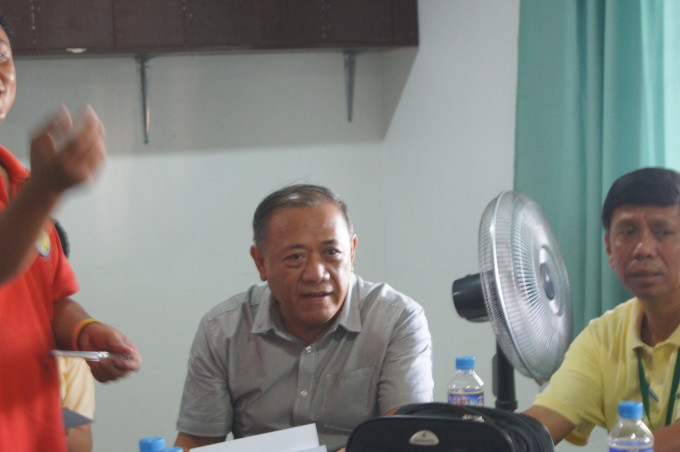 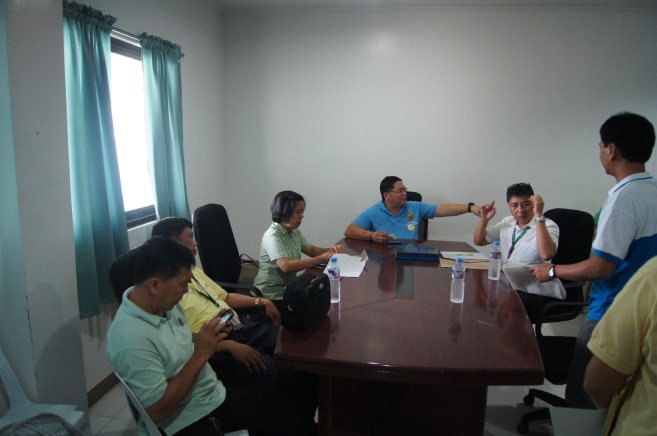 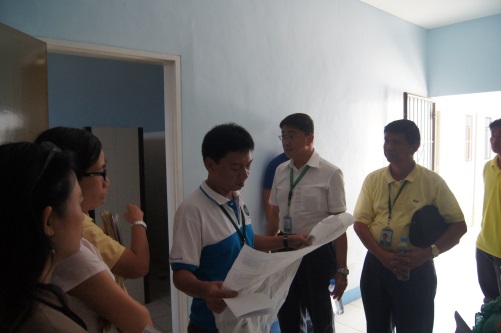 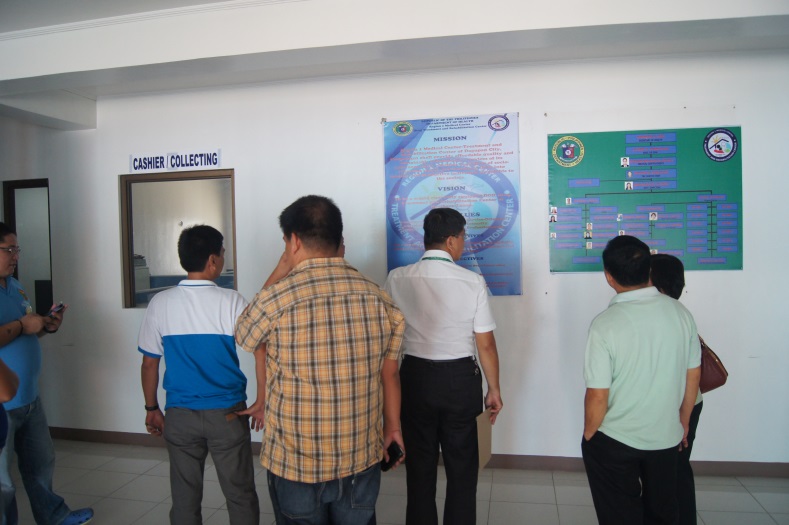 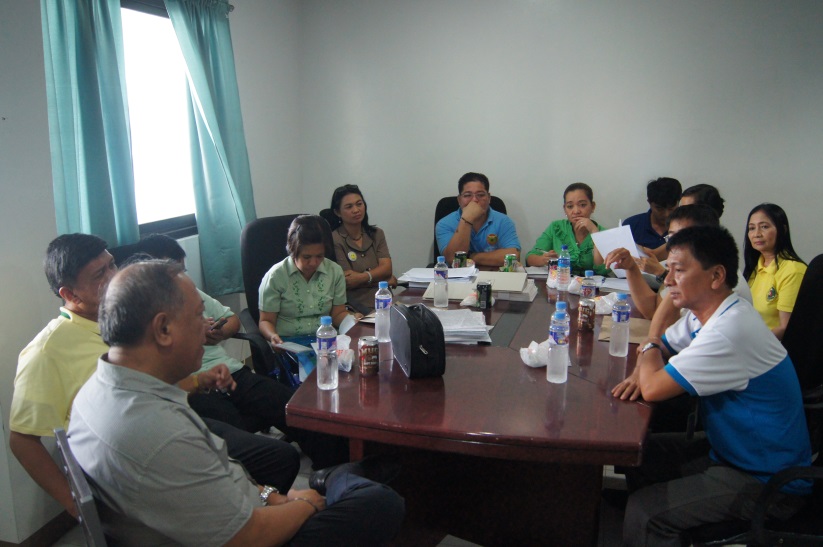 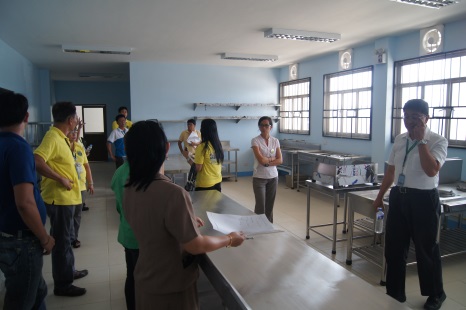 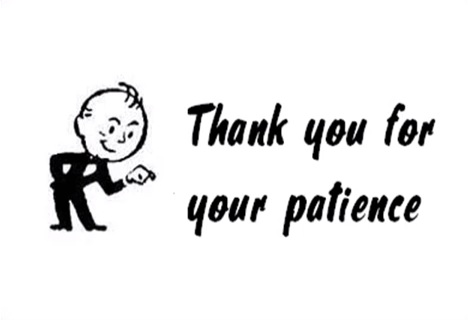 THANK YOU…